Analyse structurelle de l’axe de tangage du robot NAO
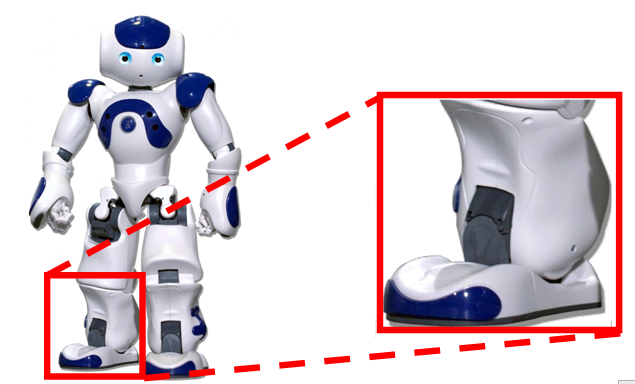 1. Présentation générale du système
2. Description structurelle du système
3. Validation expérimentale de performances
Note : Les commentaires en rouge dans tout le diaporama sont les consignes à respecter et
doivent être évidemment supprimés par la suite pour la restitution orale du travail
1. Présentation générale du système
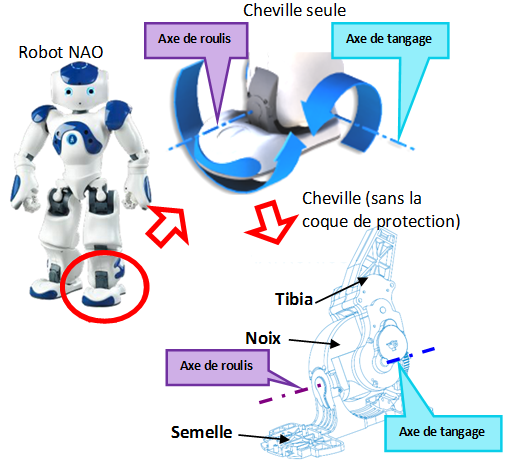 1. Présentation générale du système
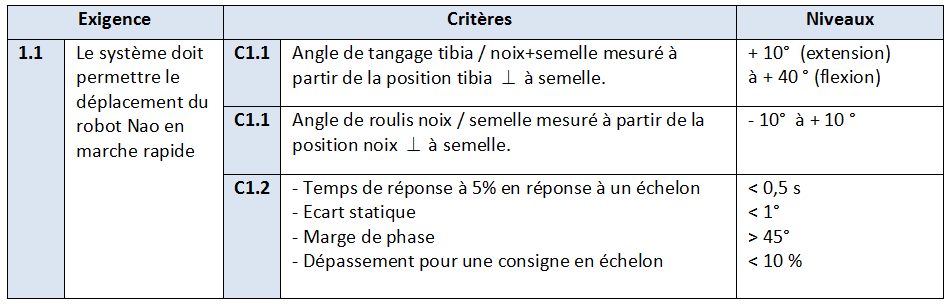 1. Présentation générale du système
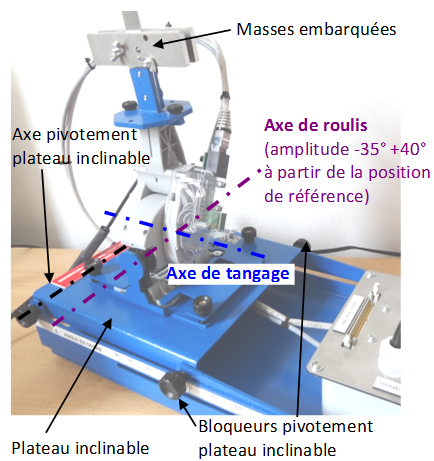 1. Présentation générale du système
2. Description structurelle du système
3. Validation expérimentale de performances
2. Description structurelle du système
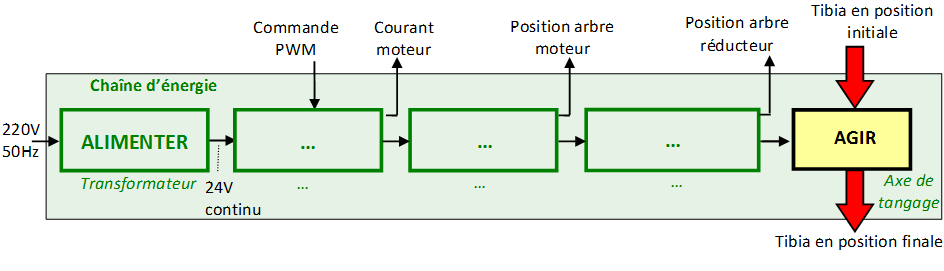 Ajouter une photo de chaque composant de la CE
1 diapo pour chaque composant
L’explication de la CE doit être réalisée dans l’ordre 
imposé dans ce diaporama (c’est le bloc encadré en 
rouge sur chaque diapo qui doit être décrit)
2. Description structurelle du système
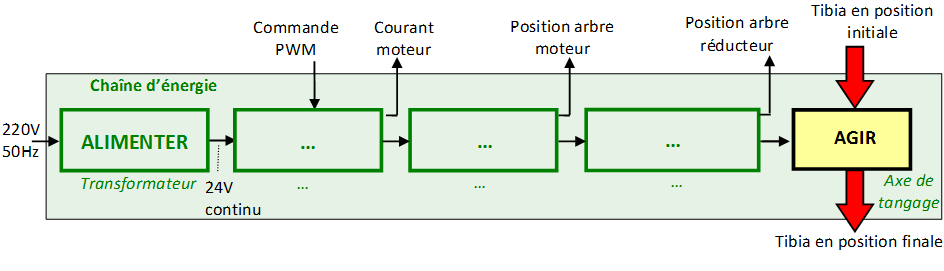 Ajouter une photo de chaque composant de la CE
1 diapo pour chaque composant
L’explication de la CE doit être réalisée dans l’ordre 
imposé dans ce diaporama (c’est le bloc encadré en 
rouge sur chaque diapo qui doit être décrit)
2. Description structurelle du système
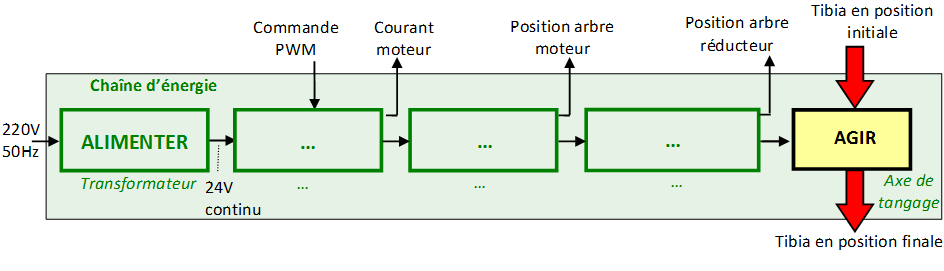 Ajouter une photo de chaque composant de la CE
1 diapo pour chaque composant
L’explication de la CE doit être réalisée dans l’ordre 
imposé dans ce diaporama (c’est le bloc encadré en 
rouge sur chaque diapo qui doit être décrit)
2. Description structurelle du système
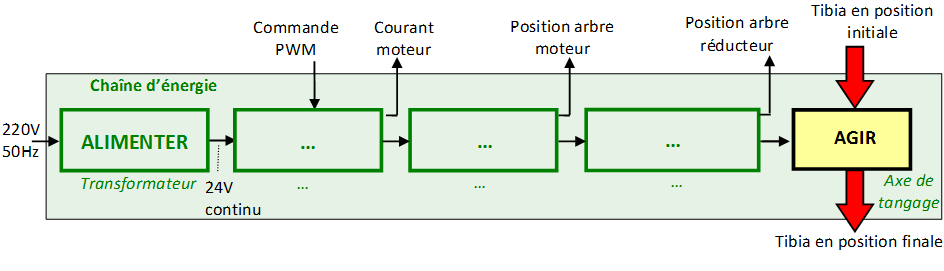 Ajouter une photo de chaque composant de la CE
1 diapo pour chaque composant
L’explication de la CE doit être réalisée dans l’ordre 
imposé dans ce diaporama (c’est le bloc encadré en 
rouge sur chaque diapo qui doit être décrit)
2. Description structurelle du système
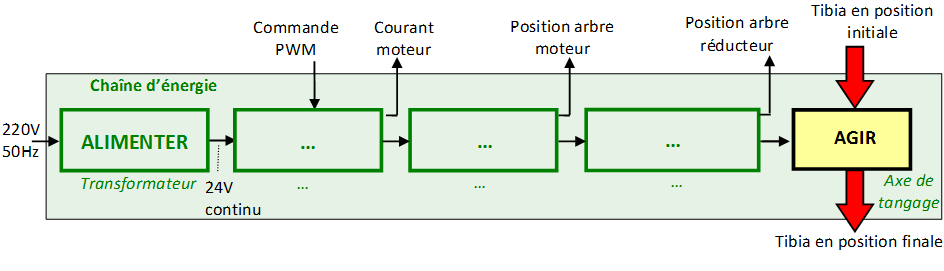 Ajouter une photo de chaque composant de la CE
1 diapo pour chaque composant
L’explication de la CE doit être réalisée dans l’ordre 
imposé dans ce diaporama (c’est le bloc encadré en 
rouge sur chaque diapo qui doit être décrit)
2. Description structurelle du système
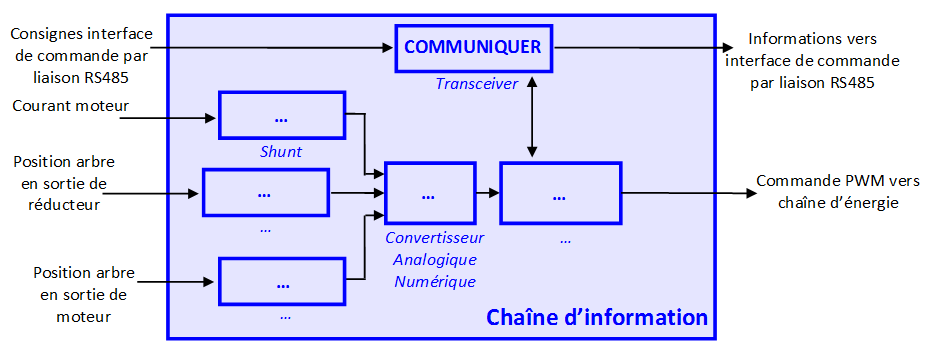 Ajouter une photo de chaque composant de la CI
L’explication de la CI doit être réalisée dans l’ordre 
imposé dans ce diaporama (ce sont ici les 2 blocs 
Encadrés en rouge)
2. Description structurelle du système
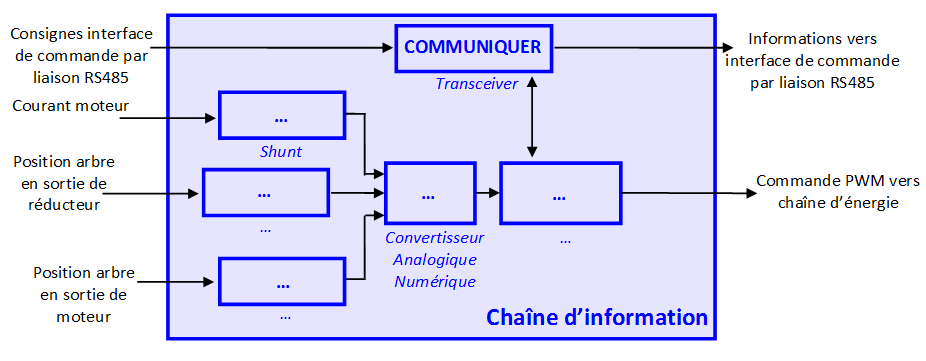 Ajouter une photo de chaque composant de la CI
1 diapo pour chaque composant
L’explication de la CI doit être réalisée dans l’ordre 
imposé dans ce diaporama (c’est le bloc encadré en 
rouge sur chaque diapo qui doit être décrit)
2. Description structurelle du système
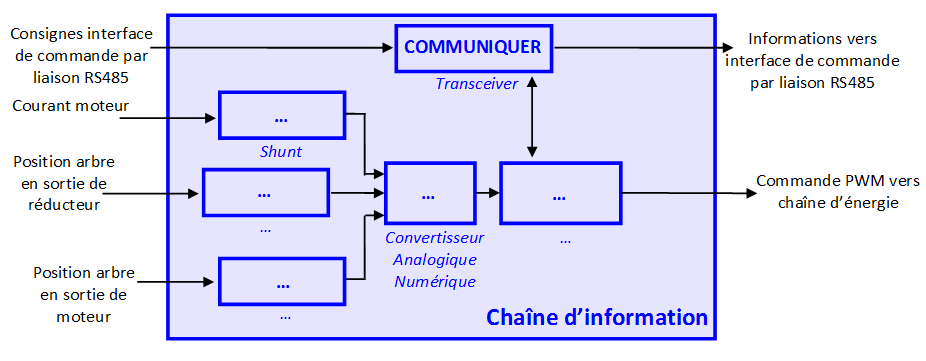 Ajouter une photo de chaque composant de la CI
1 diapo pour chaque composant
L’explication de la CI doit être réalisée dans l’ordre 
imposé dans ce diaporama (ce sont ici les 2 blocs 
Encadrés en rouge)
2. Description structurelle du système
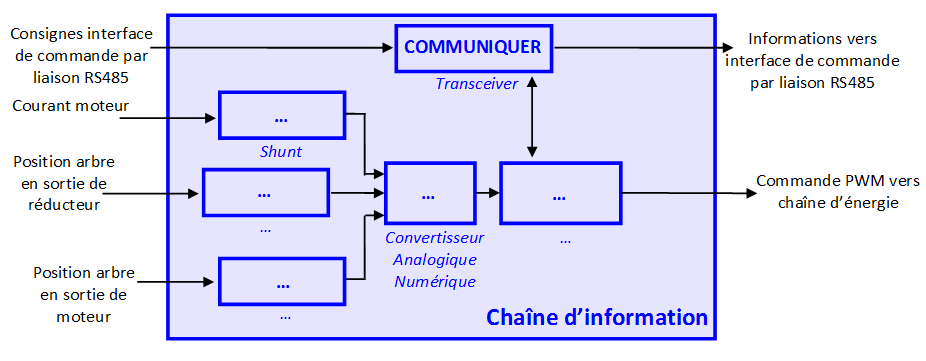 Ajouter une photo de chaque composant de la CI
1 diapo pour chaque composant
L’explication de la CI doit être réalisée dans l’ordre 
imposé dans ce diaporama (c’est le bloc encadré en 
rouge sur chaque diapo qui doit être décrit)
1. Présentation générale du système
2. Description structurelle du système
3. Validation expérimentale de performances
3. Vérification du critère de précision et de rapidité
Réglage du système pour ce travail
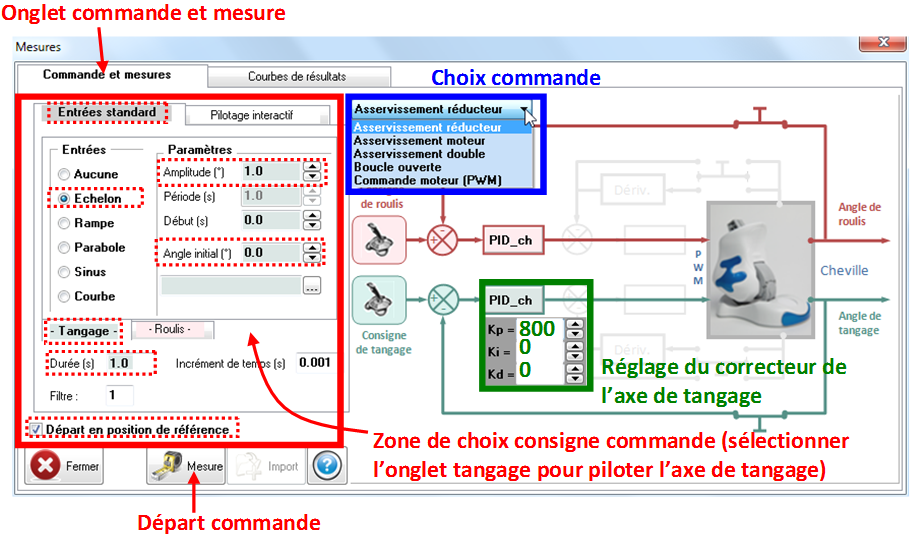 400
3. Vérification du critère de précision et de rapidité
Expliquer le protocole expérimental réalisé 
(Par ailleurs une répétition de 3 essais est minimale)
3. Vérification du critère de précision et de rapidité
Essai n°1
Ajouter capture d’écran de la courbe obtenue par expérience. Sur cette courbe doit apparaître le temps de réponse à 5%, l’erreur statique et le lieu du premier dépassement
3. Vérification du critère de précision et de rapidité
Essai n°2
Ajouter capture d’écran de la courbe obtenue par expérience. Sur cette courbe doit apparaître le temps de réponse à 5%, l’erreur statique et le lieu du premier dépassement
3. Vérification du critère de précision et de rapidité
Essai n°3
Ajouter capture d’écran de la courbe obtenue par expérience. Sur cette courbe doit apparaître le temps de réponse à 5%, l’erreur statique et le lieu du premier dépassement
3. Vérification du critère de précision et de rapidité
Expérience
Cahier des charges
Temps de réponse à 5% :
Temps de réponse à 5% :
Erreur statique :
Erreur statique :
Amplitude du 1er dépassement :
Amplitude du 1er dépassement :
3. Vérification du critère de précision et de rapidité
Ecart en % entre performances obtenues et performances attendues + conclusion
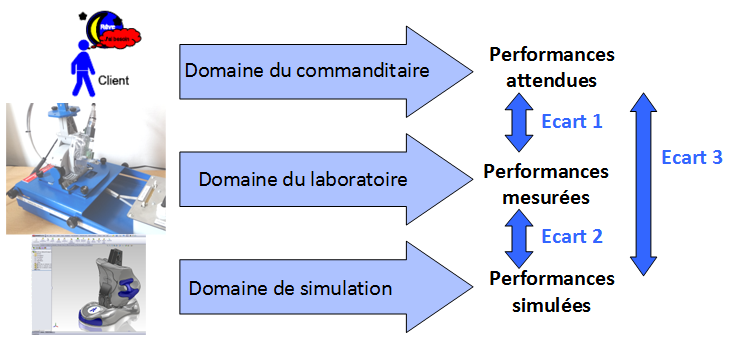 FIN